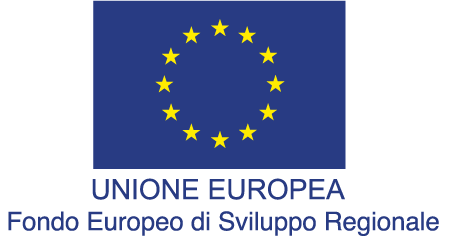 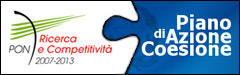 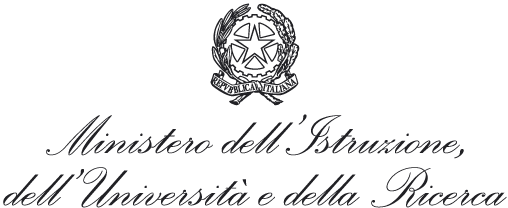 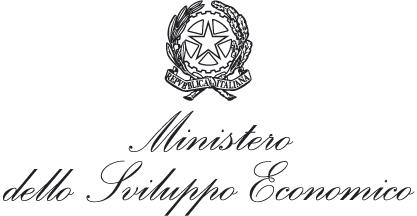 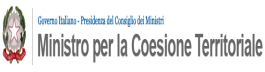 “MODISTA  - Esperti in Monitoraggio delle Infrastrutture Ferroviarie” 
Ing. Mazzola Stefano
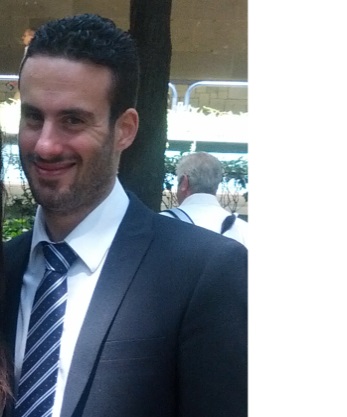 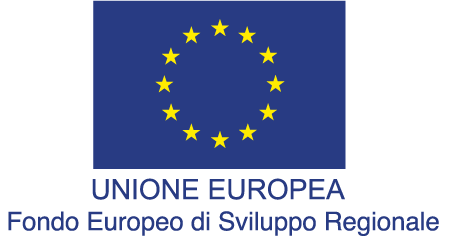 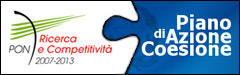 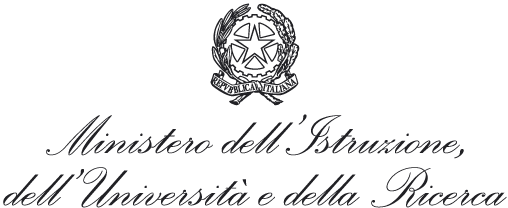 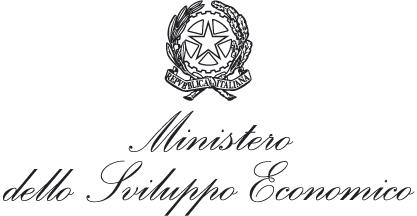 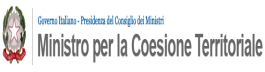 SETTORE TE (trazione elettrica): Sistema COLMES
Principali parametri da misurare secondo le specifiche RFI per la corretta manutenzione della linea di contatto sono: 
Altezza
Poligonazione
Usura
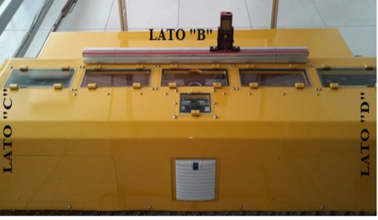 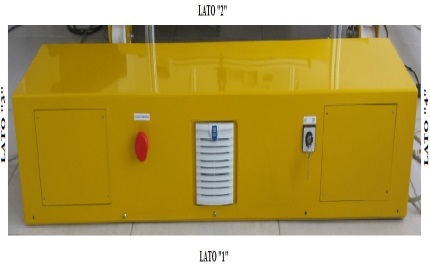 Box "AMEC
Box "Misure"
I dati in uscita dal sistema (riportati in formato Excel) sono stati post elaborati, calcolandone la media, varianza e deviazione standard,  in base alla norma UNI CEI EN 13005. Come  esempio (destra) è stata riportata la sovrapposizione di più corse di prova sula stessa tratta, con passo di campionamento ogni 2 cm,  relativo al parametro di usura, mostrando una percentuale  di valori soprasoglia di circa 0,1%.
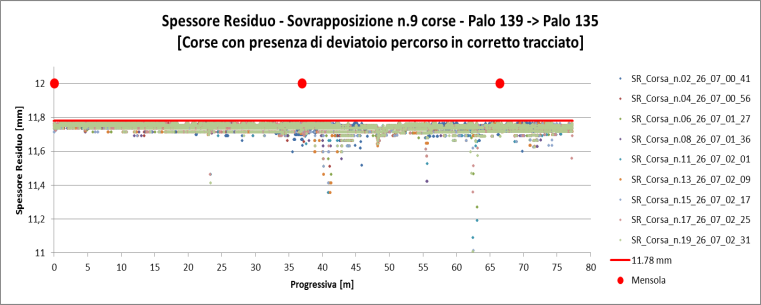 I dati dei parametri di Altezza, Usura e Poligonazione in uscita dal sistema, sono stati confrontati con quelli provenienti dal rotabile PV7, relativo alla stessa tratta :
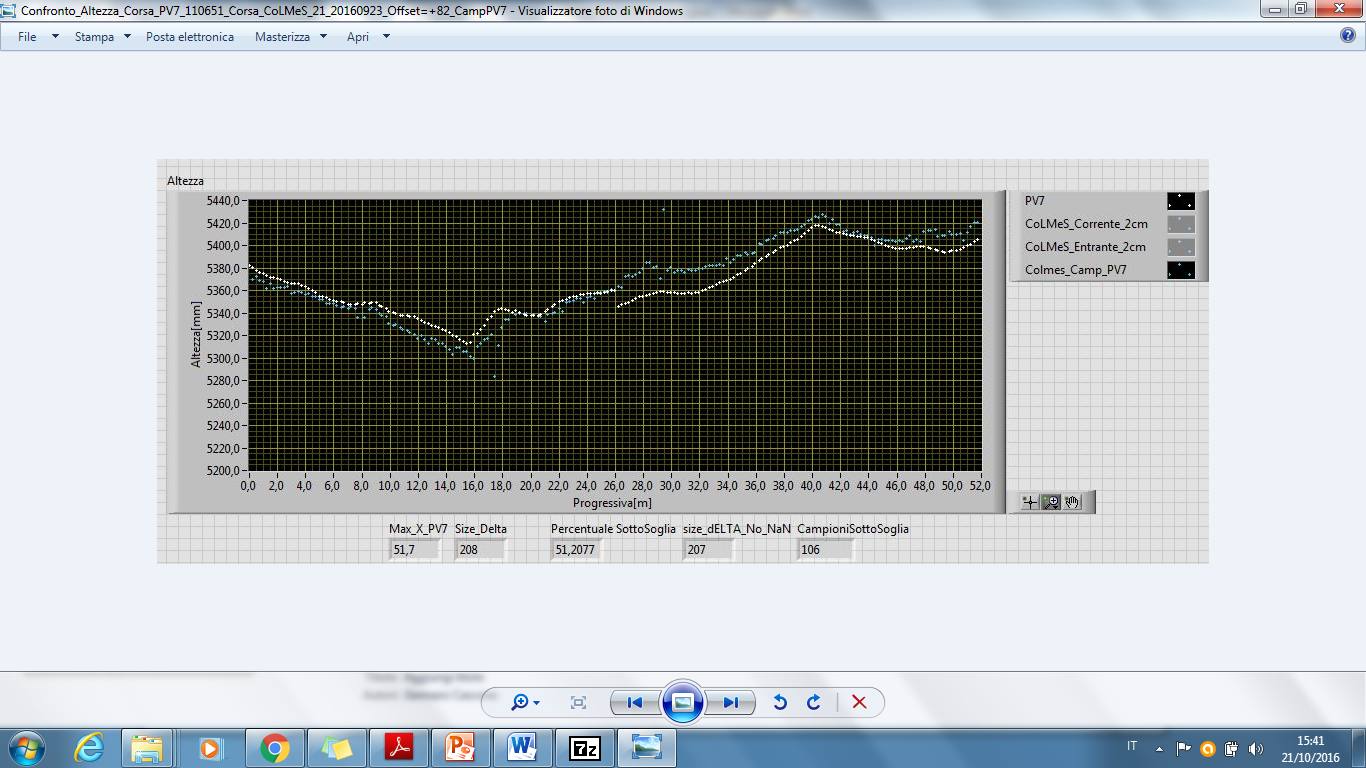 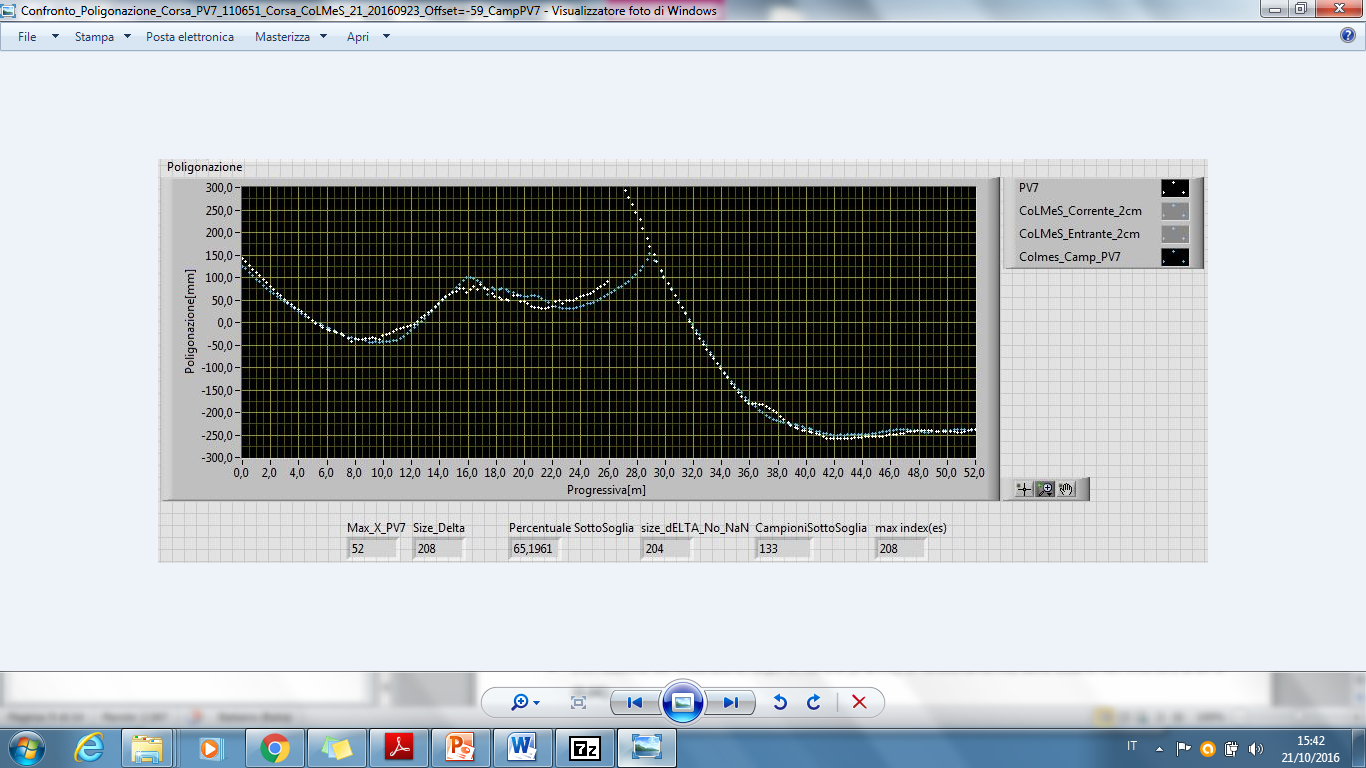 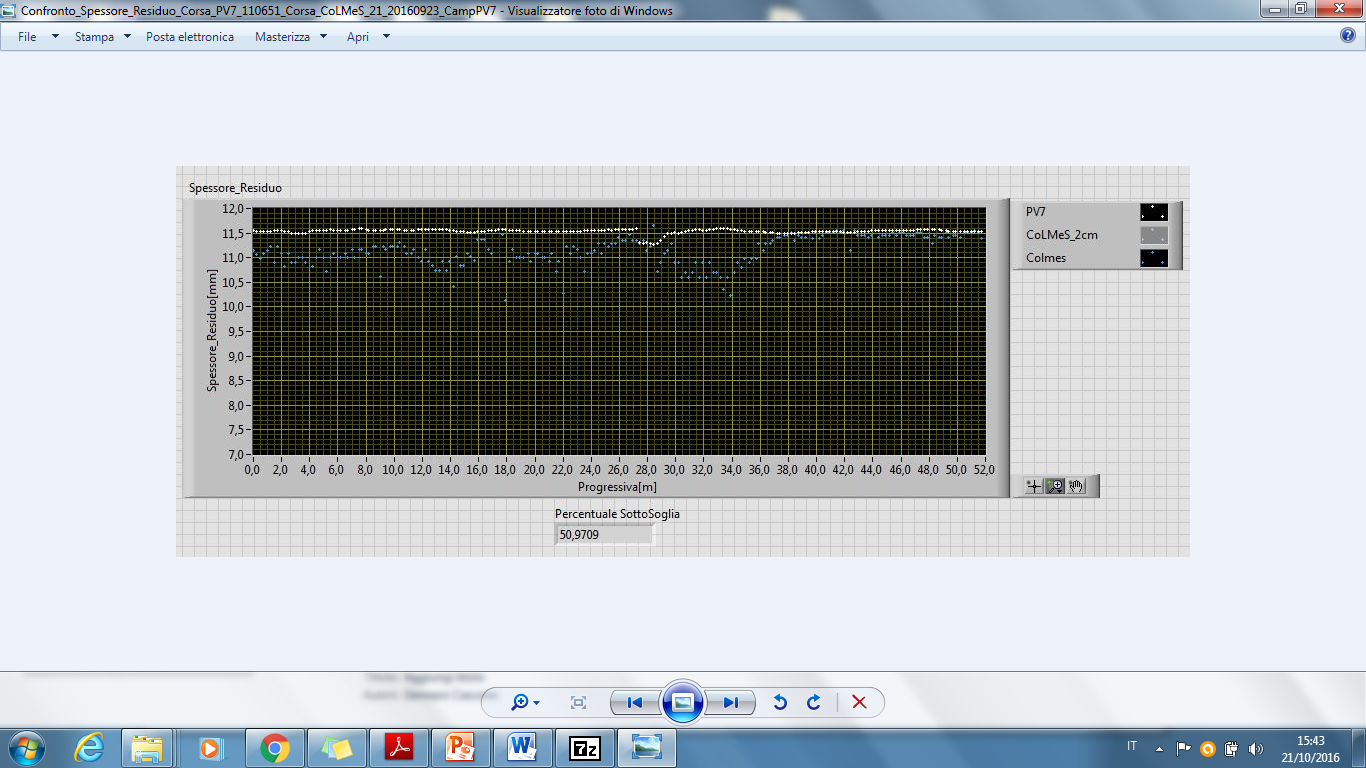 Confronto dati Spessore residuo PV7-COLMES
Confronto dati Altezza PV7-COLMES
Confronto dati Poligonazione PV7-COLMES
I grafici presentano andamenti comparabili, anche se si sono riscontrate lievi differenze  da ricondurre a diverse condizioni termiche con cui sono state effettuate le misure (rispettivamente, di giorno PV7, di notte COLMES), in quanto i risultati sono risultati coerenti con le misure ottenute con il Telemetro LEICA.
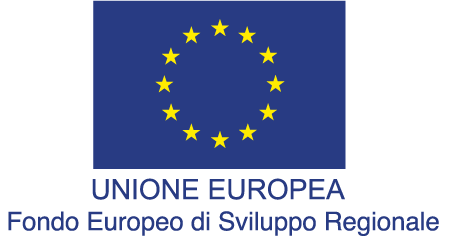 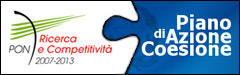 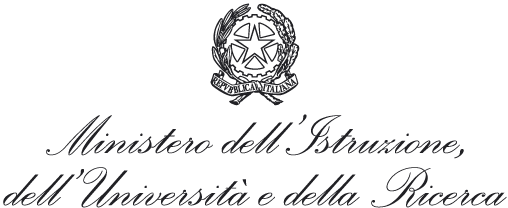 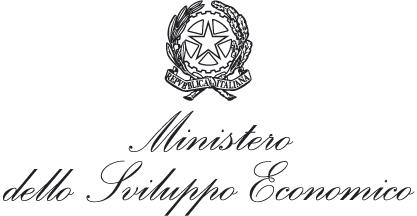 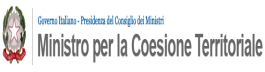 SETTORE ARM (armamento): SISTEMA SWAN-T
Il sistema SWAN-T prevede l’impiego di accelerometri triassiali remoti posti sulla rotaia (lungo i 3 assi) e due sensori ad effetto Hall che rilevano il passaggio e le velocità di percorrenza dei vari assili di un convoglio transitante sul sistema di misura
Nell’ambito del settore armamento, si è seguito il progetto relativo alla valutazione della sfaccettatura delle ruote e relativo indice di qualità, allo scopo di poter valutare l’azione delle ruote del convoglio sulla rotaia: Il sistema SWAN-T, sito nella stazione di Napoli Piazza Leopardi.
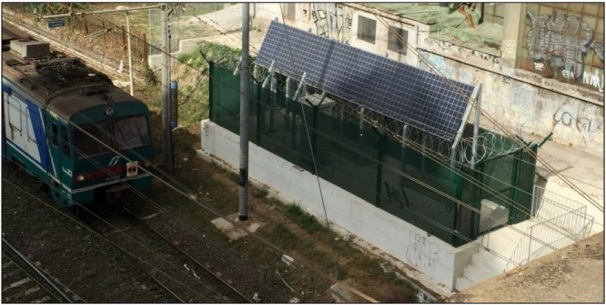 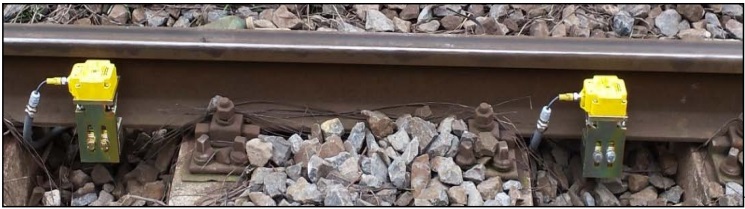 Sistema SWAN-T – Stazione Piazza Leopardi
Elaborando i dati in uscita, è stato possibile fornire gli indici di qualità della ruota (IQR); sono stati analizzati i risultati e confrontati con un indice di qualità di una ruota in condizioni perfette, senza sfaccettature: è stato quindi possibile definire sue rette di IQR minimo e massimo, che definiscono 3 zone in cui L’IQR di una generica ruota può ricadere, e risultare ottima, accettabile o inaccettabile.
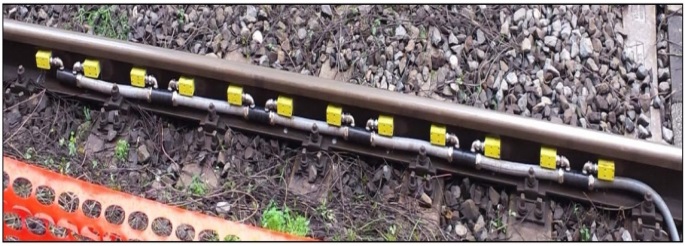 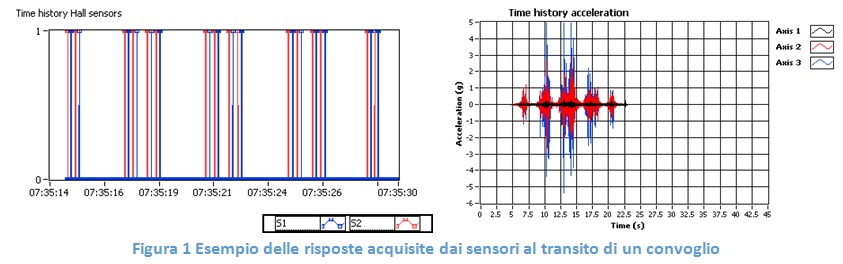 Dall’ analisi dei dati si è evidenziato che la determinazione dell’IQR può risultare in alcuni casi non del tutto affidabile e la stessa modalità di estrazione dell’IQR ha influenza sulla ripetibilità.  Per cui è necessario sviluppare futuri upgrade del sistema.